OŠ  SUĆIDAR SPLIT
ŽIVOT PIŠE SVOJU PRIČU: EVOLUCIJSKI PUT ZEMLJE
FRANE ČOBRNIĆ, 8. A
MENTORICA: DRAGANA MAMIĆ, PROF.
SVIBANJ, 2025.
SADRŽAJ
1.    Postanak Zemlje
2.    Kemijska evolucija
3.    Biološka evolucija
       3.1. „Eksplozija života”
4.    Video 1 (postanak zemlje)
5.    Video 2 (biološka evolucija)
6.    Literatura
1. POSTANAK ZEMLJE
većina znanstvenika prihvaća teoriju velikog praska
 kojim je nastao Svemir a u konačnici i Zemlja

zemlja je nestala prije otprilike 4,6 milijardi godina

zemlja je u početku bila užarena masa

najveći utjecaj na oblik zemlje imali su udari meteorita

čestice plinova oblikovale praatmosferu
 (prvi plinoviti omotač zemlje)

utjecajem kiša nastali su praoceani                                                 Slika 1. zemlja kao užarena masa
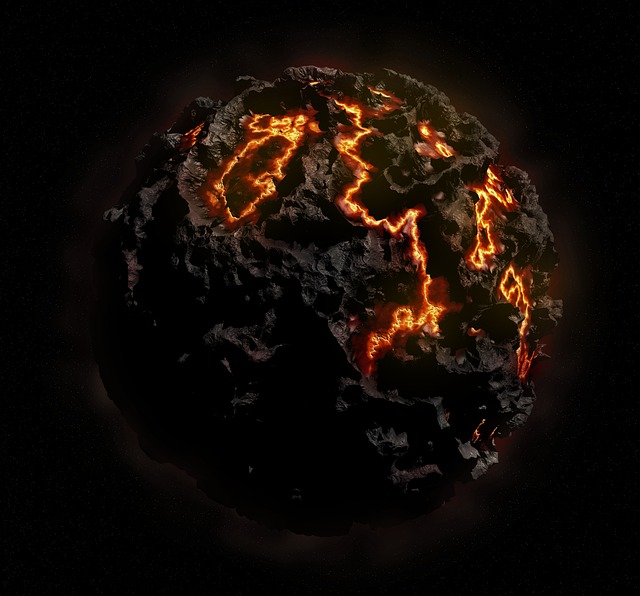 2. KEMIJSKA EVOLUCIJA
energija nastala UV zračenjem i visokom temperaturom je bila pokretač spajanja plinova čestica i svemirske prašine  

prve jednostavne anorganske tvari nastale su
 povezivanjem plinova čestica i svemirske prašine

tijekom dužeg vremenskog perioda iz jednostavnih
 anorganskih tvari nastale su jednostavne, a potom 
složenije organske tvari


                                                                                                         slika 2. kemijska evolucija
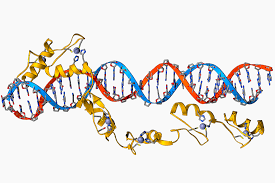 3. BIOLOŠKA EVOLUCIJA
molekula DNA omogućila je
 nastanak prvih stanica

prve stanice mogle su se 
dijeliti zbog posjedovanja molekule DNA                           

dijeljenjem stanica nastali su jednostanični
 organizmi a potom i višestanični                                        Slika 3. biološka evolucija

proces razvoja iz jednostavnijeg organizma u                   
u složeniji naziva se biološka evolucija
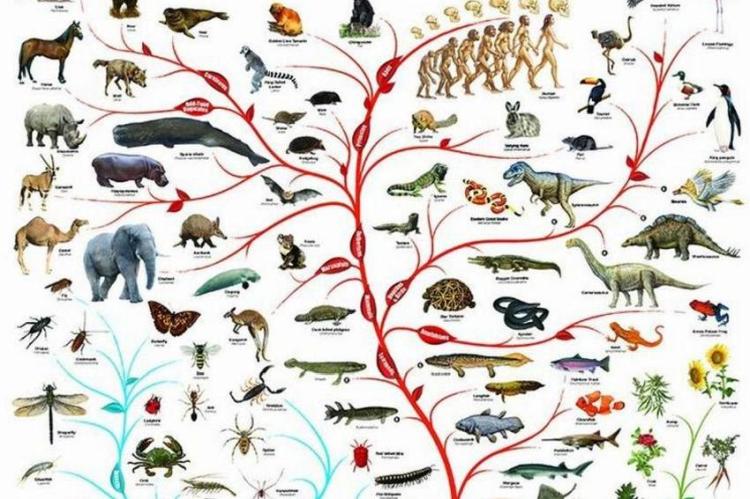 3.1. „EKSPLOZIJA” ŽIVOTA
prvi organizmi koji su živjeli u praoceanu bili su heterotrofni

prvi organizmi živjeli su u anaerobnim uvjetima 

cijanobakterije koje su bile prekretnica u
 razvoju obavljaju fotosintezu i tim procesom nastaje kisik 

proizvedeni kisik prelazio je u praatmosferu i 
proizveo ozonski omotač
                                                                                                             Slika 4. cijanobakterija  
ozonski omotač omogućio je aerobne
 uvjete i prelazak organizama na kopno
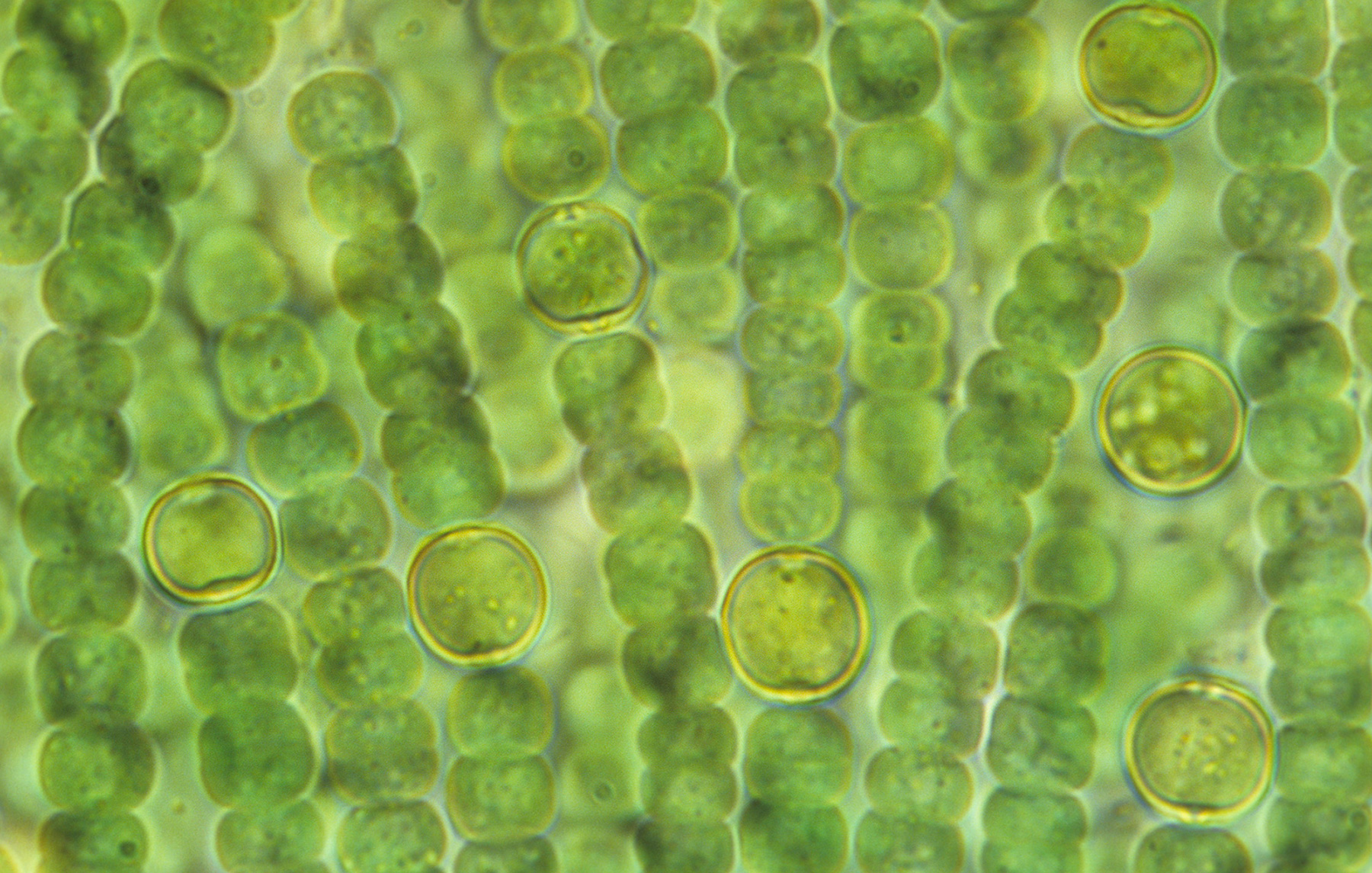 4. VIDEO 1 (POSTANAK ZEMLJE)
https://www.youtube.com/watch?v=z2_-h3I_WXQ
5. VIDEO 2 (BIOLOŠKA EVOLUCIJA)
https://www.youtube.com/watch?v=2W5hOJaFjxU
https://www.youtube.com/watch?v=2W5hOJaFjxU
6. PITANJA
koja je općeprihvaćena teorija o nastanku svemira

kada je nastao svemir

kada je nastala zemlja

koji su čimbenici najviše utjecali na oblik zemlje

što je kemijska evolucija

što je biološka evolucija 

za koje bakterije kažemo da su prouzročile „eksploziju” života i zašto
7. LITERATURA
Begić V., Bastić M., Madaj Prpić J., Bakarić A. Biologija 8, udžbenik  iz biologije za osmi razred osnovne škole, Alfa, Zagreb, 2020
Begić V., Bastić M., Madaj Prpić J., Bakarić A. Biologija 8, radna bilježnica iz biologije za osmi razred osnovne škole, Alfa, Zagreb, 2020
https://www.youtube.com/watch?v=z2_-h3I_WXQ Preuzeto: 17.03.2025.
https://www.youtube.com/watch?v=2W5hOJaFjxU Preuzeto: 17.03.2025.
https://www.google.com/search?q=biolo%C5%A1ka+evolucija&sca_esv=a9a17715c624a2d7&udm=2&biw=1366&bih=607&sxsrf=AHTn8zoT-Jh3w4nWQFcYlrrXfcDH Preuzeto: 17.03.2025.
HVALA NA PAŽNJI